Mounting & Alignment
Malcolm Guthrie
www.europeanspallationsource.se
1 April, 2019
Scope of project(s)
Define standard interface for SEE at ESS
All instruments
All equipment
Facilitate positioning of <1 mm samples
Minimise lost beamtime for aligning
Optimise signal-to-background
2
Concept: Universal Coordinates
Kinematic Positioning

Interface has two separable parts:






High positional repeatability when they are connected:
Equipment mount
Equipment mount
Instrum. mount
Instrum. mount
3
Alignment protocol*(*assumes known sample position “+”)
Before alignment:
Beam
Inst. 1
Inst. 2
Inst. “n”
Calib’Standard
4
Alignment protocol*(*assumes known sample position!)
Install standard
Beam
Inst. 1
Inst. 2
Inst. “n”
Calib’Standard
5
Alignment protocol*(*assumes known sample position!)
Install standard
Adjust mount to align
Beam
Inst. 1
Inst. 2
Inst. “n”
Calib’Standard
6
Alignment protocol*(*assumes known sample position!)
Install standard
Adjust mount to align
Repeat on Inst 2
Beam
Inst. 1
Inst. 2
Inst. “n”
Calib’Standard
7
Alignment protocol*(*assumes known sample position!)
Install standard
Adjust mount to align
Repeat on Inst 2
Beam
Inst. 1
Inst. 2
Inst. “n”
Calib’Standard
8
Alignment protocol*(*assumes known sample position!)
Install standard
Adjust mount to align
Repeat on Inst 2
Etc…
Beam
Inst. 1
Inst. 2
Inst. “n”
Calib’Standard
9
Alignment protocol*(*assumes known sample position!)
Install standard
Adjust mount to align
Repeat on Inst 2
Etc…
Beam
Inst. 1
Inst. 2
Inst. “n”
Calib’Standard
10
Alignment protocol*(*assumes known sample position!)
Install standard
Adjust mount to align
Repeat on Inst 2
Etc…
Beam
Inst. 1
Inst. 2
Inst. “n”
Expect periodic recalibration (beam drift, concrete subsidence etc.)
Note: Samples must be calibrated relative to “equipment” mount 
This can be done offline by calibrating an “alignment station” in exactly the same way as the instruments
Calib’Standard
11
Floor-mount system
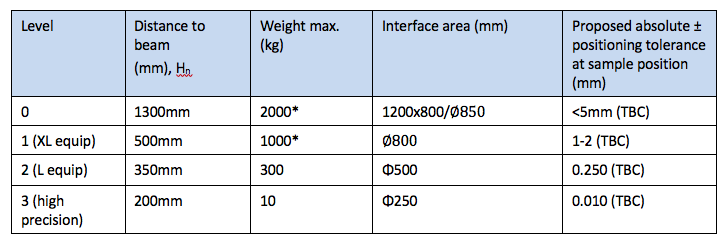 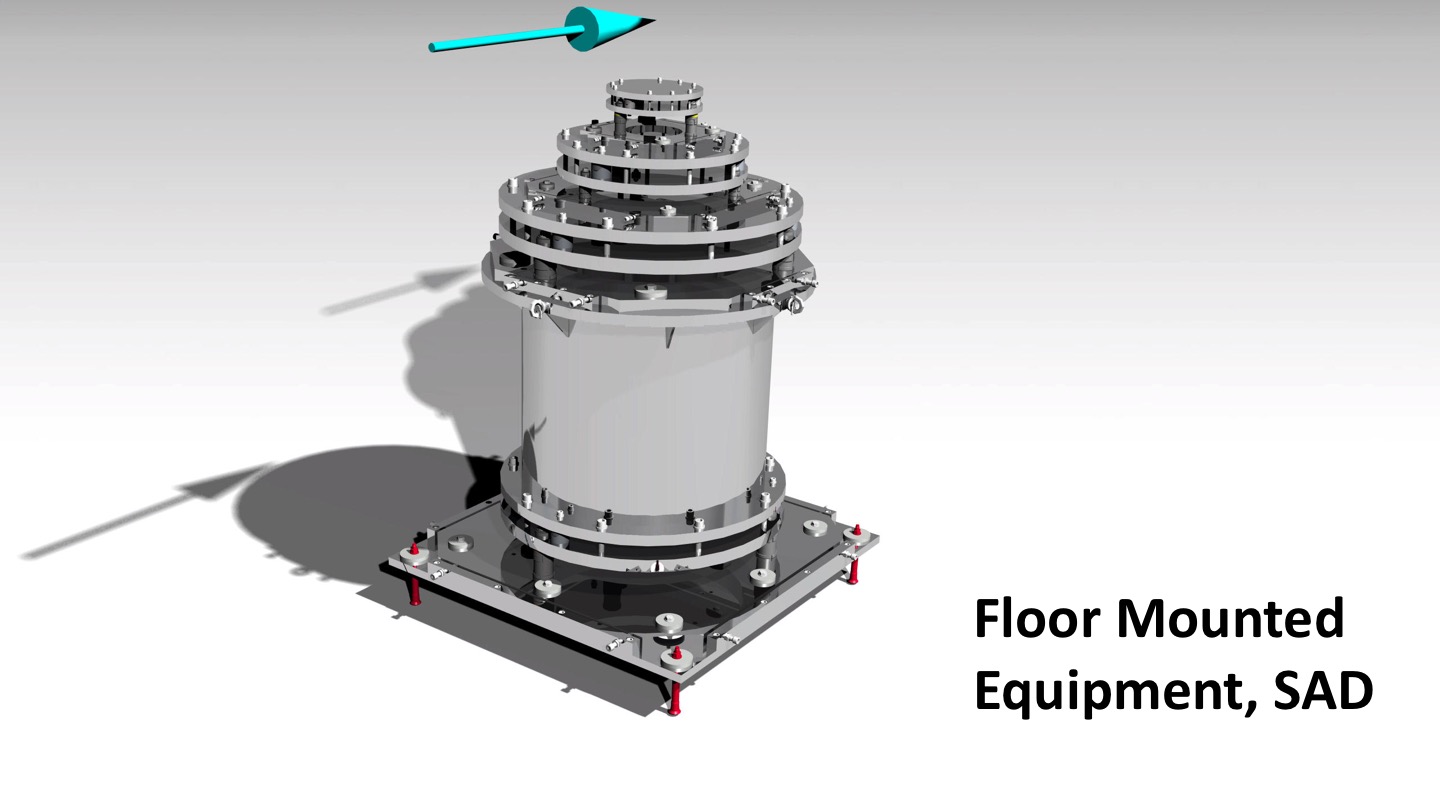 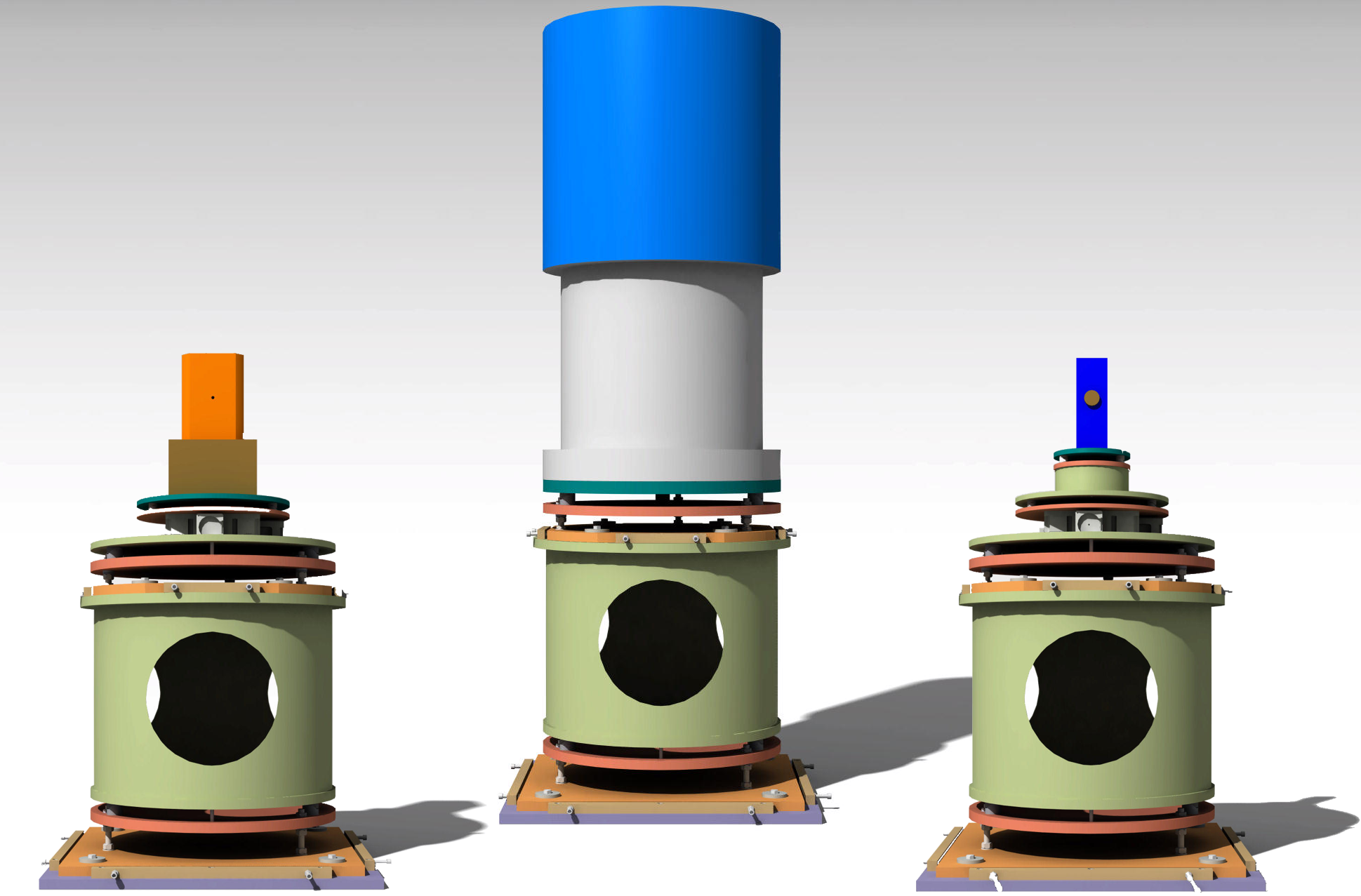 12
Floor-mount system: status
Prototype manufactured and installed in Utgård
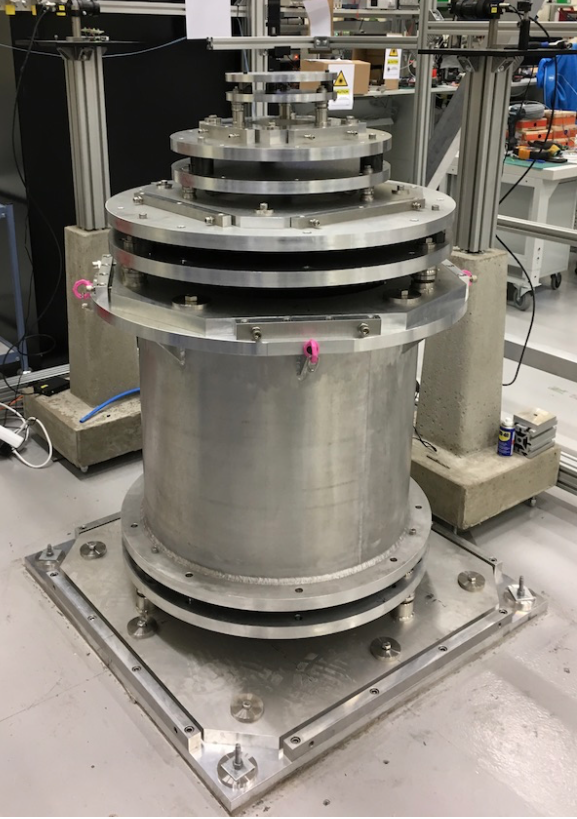 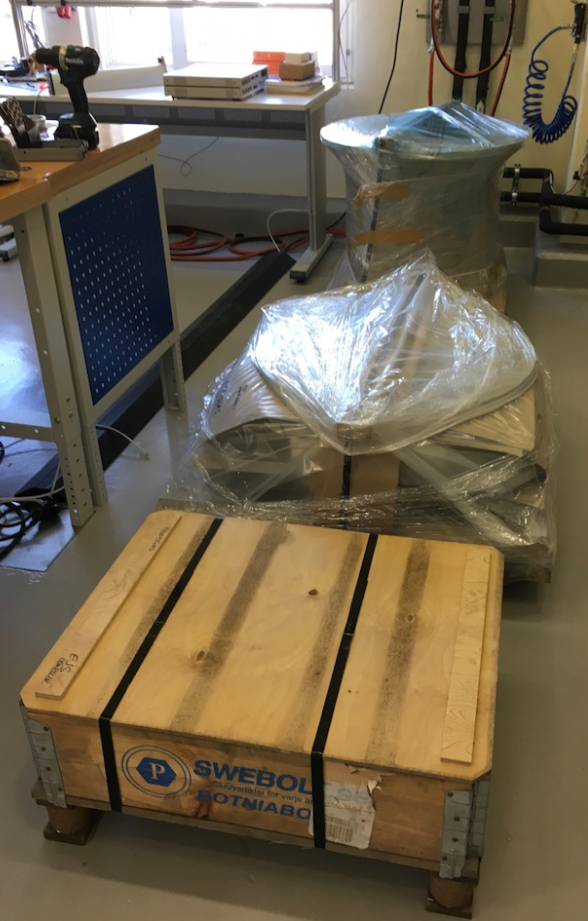 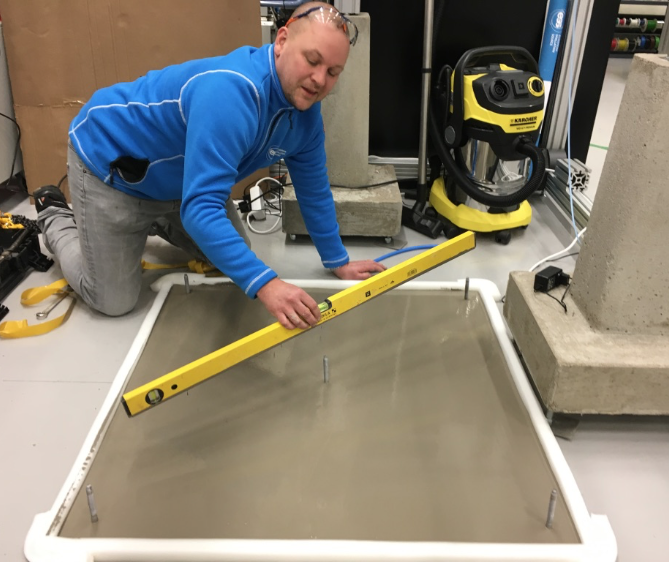 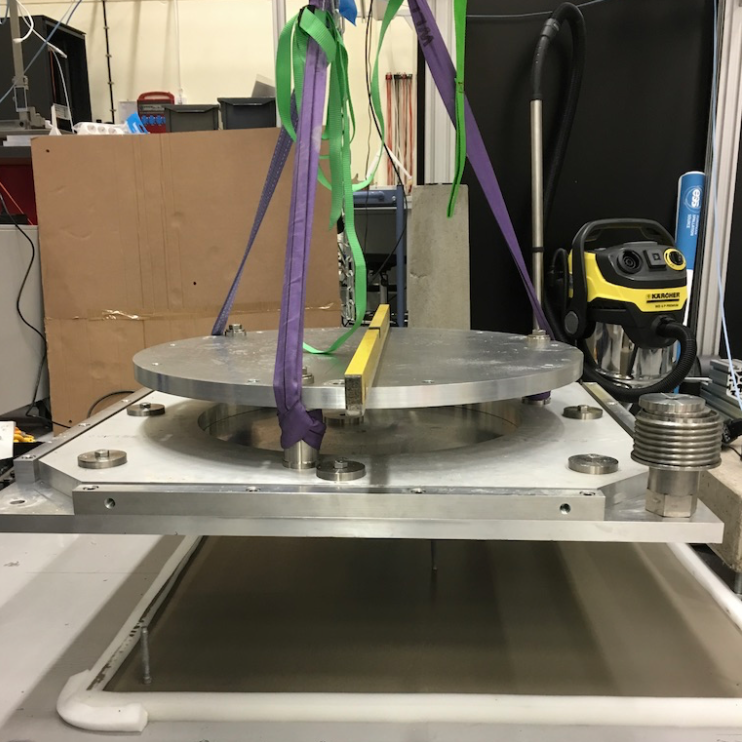 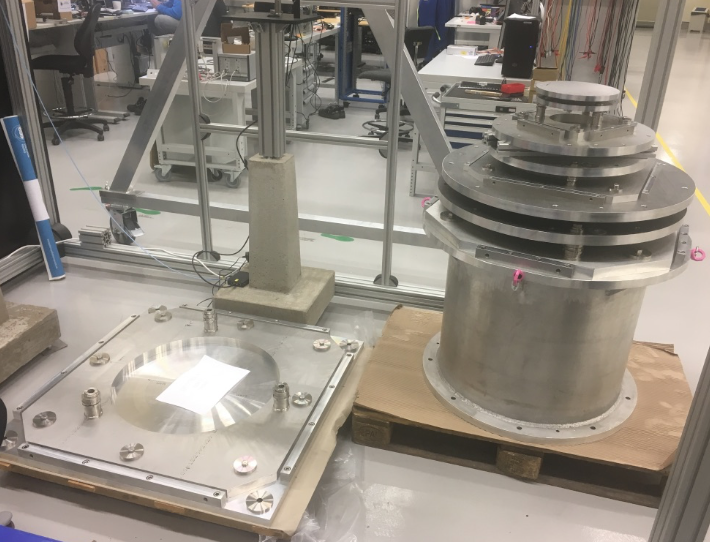 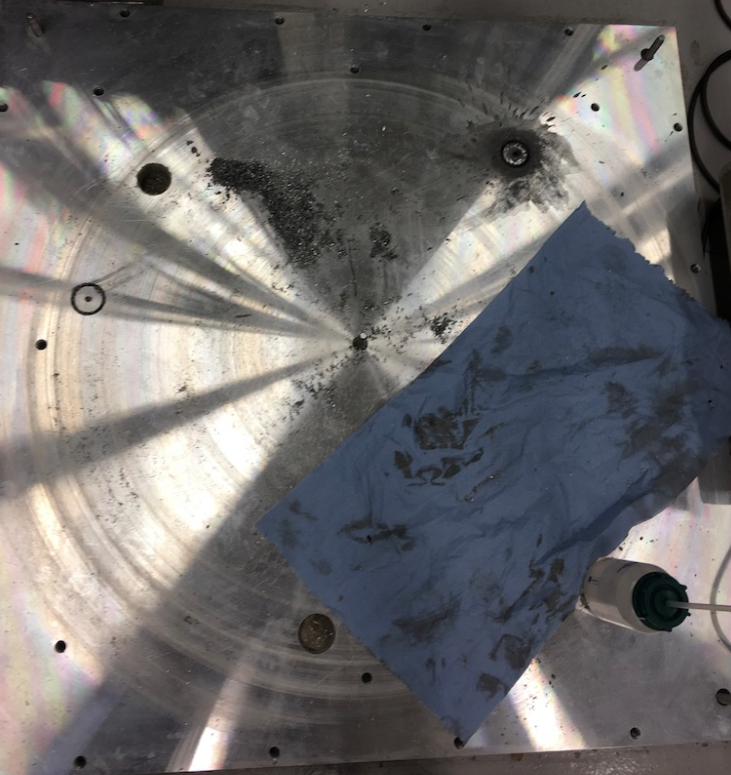 13
Floor-mount system: status
Initial testing proves basic principle
Reproducibility ~ 20um
On-going testing to determine tolerances
Load testing:
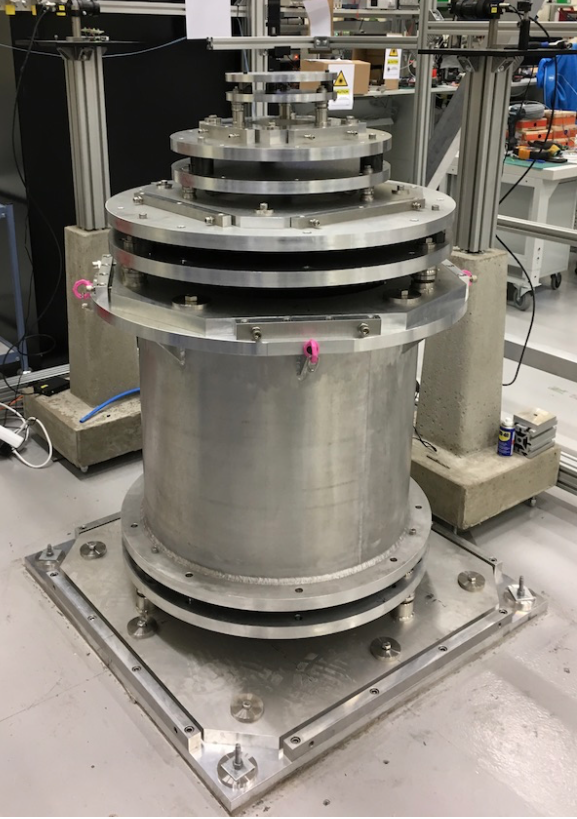 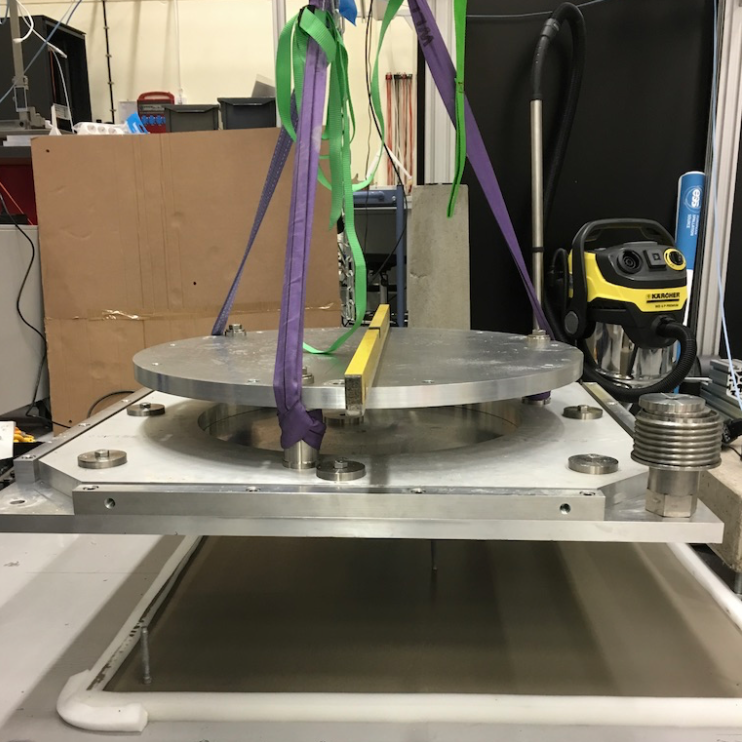 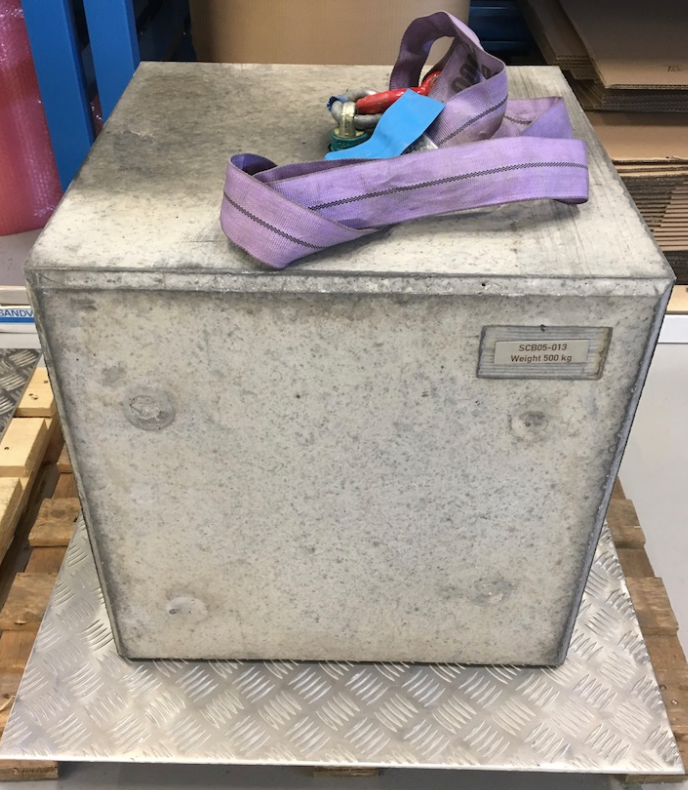 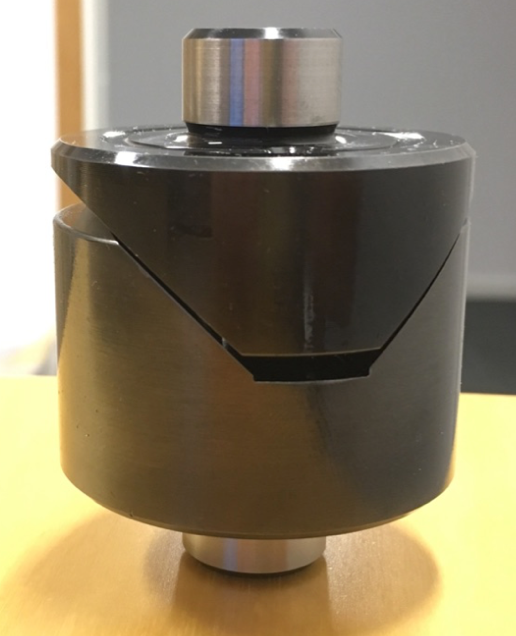 Alternative kinematic components
SE integration beginning (first system PE cell)
14
Flange mount: Level 1 status
Level 1: interface designed
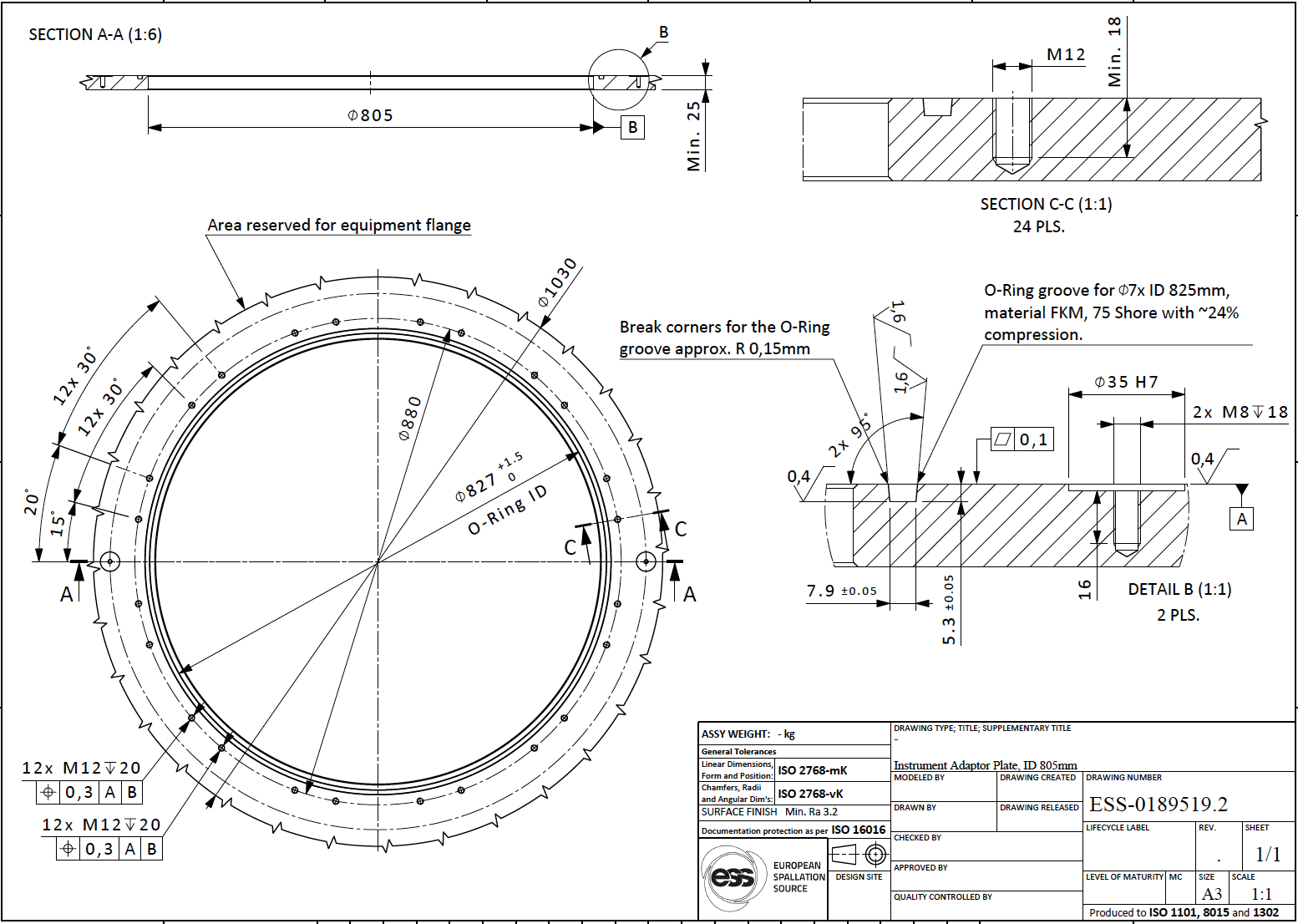 15
Flange mount: Level 1 status
Level 1: interface designed
Test station also designed
Delay due to lost engineering resource
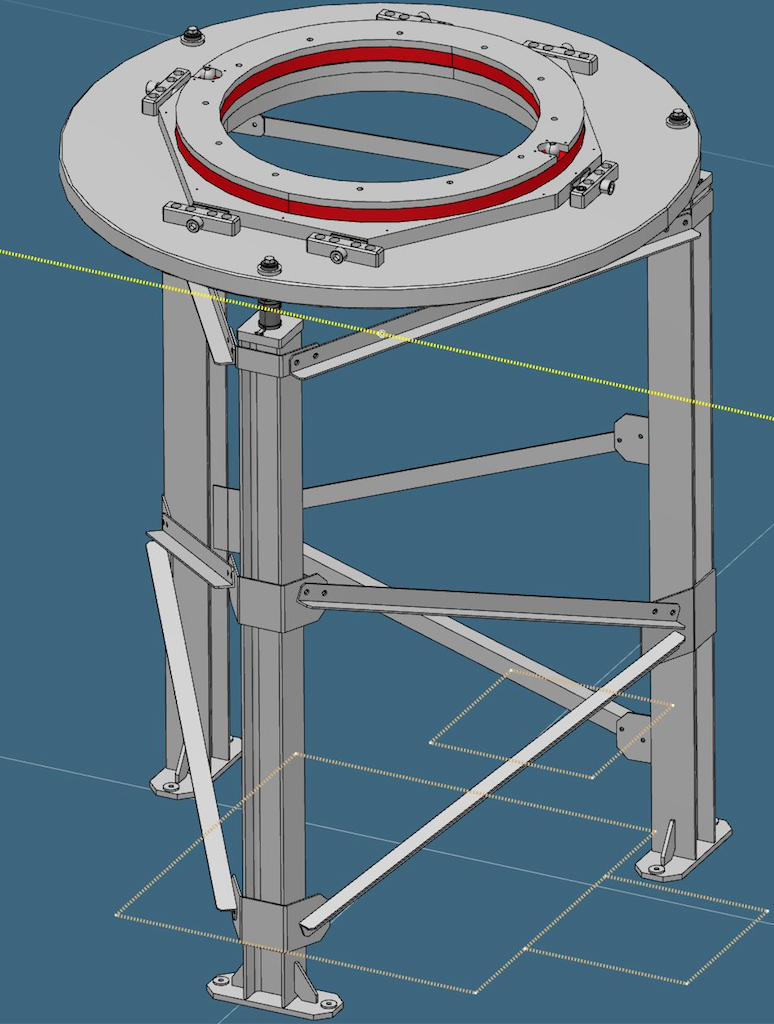 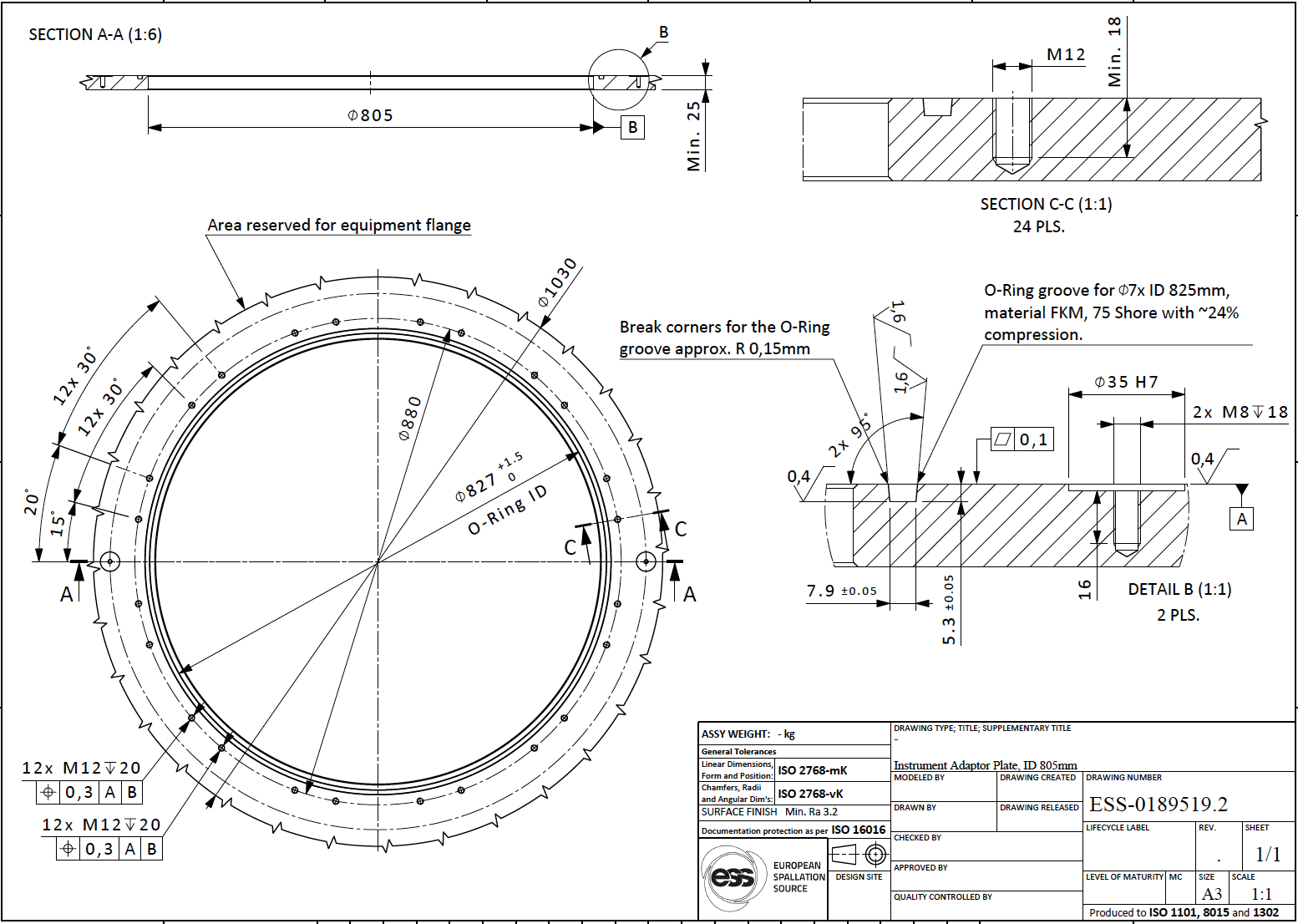 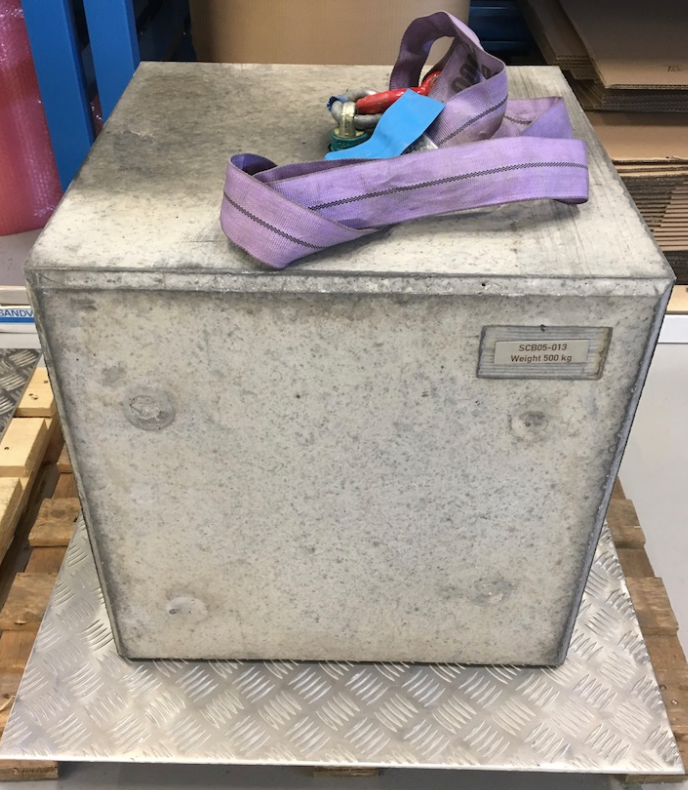 16
Levels 2 & 3: Do we want Bucket Flanges?
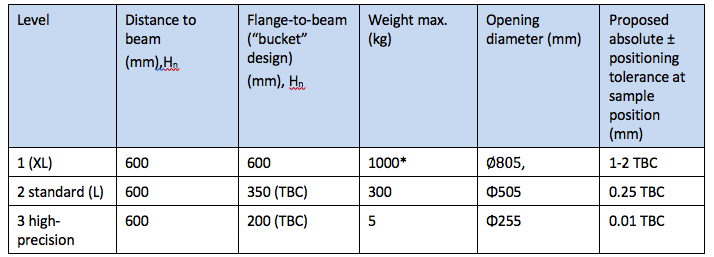 17
Levels 2 & 3: Do we want Bucket Flanges?
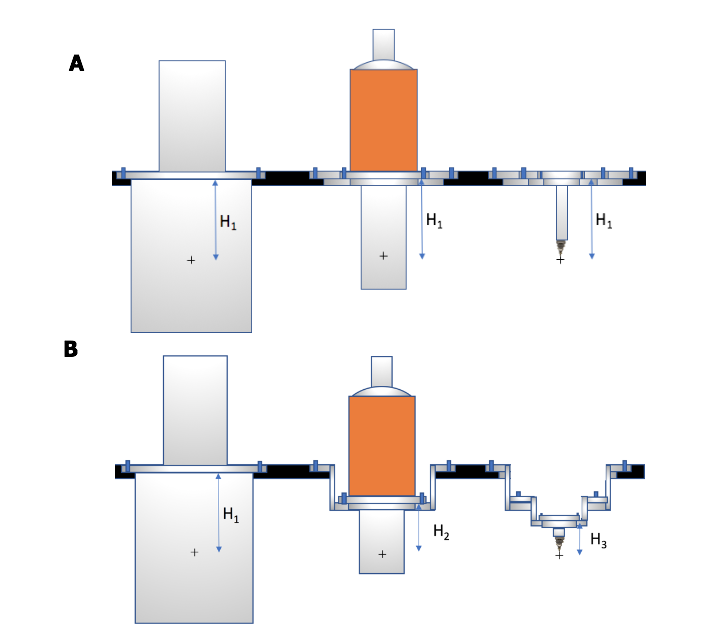 “Bucket”: 
Higher precision
greater stability
less bulky equipment

Poor ergonomics
Would value STAP opinion!
18
Alignment scanning
Still need to ultimately map Flanges/Kinematic mounts onto beam position…
Will use beam scanning
Approach is now routine at SNS (used for all samples on SNAP)
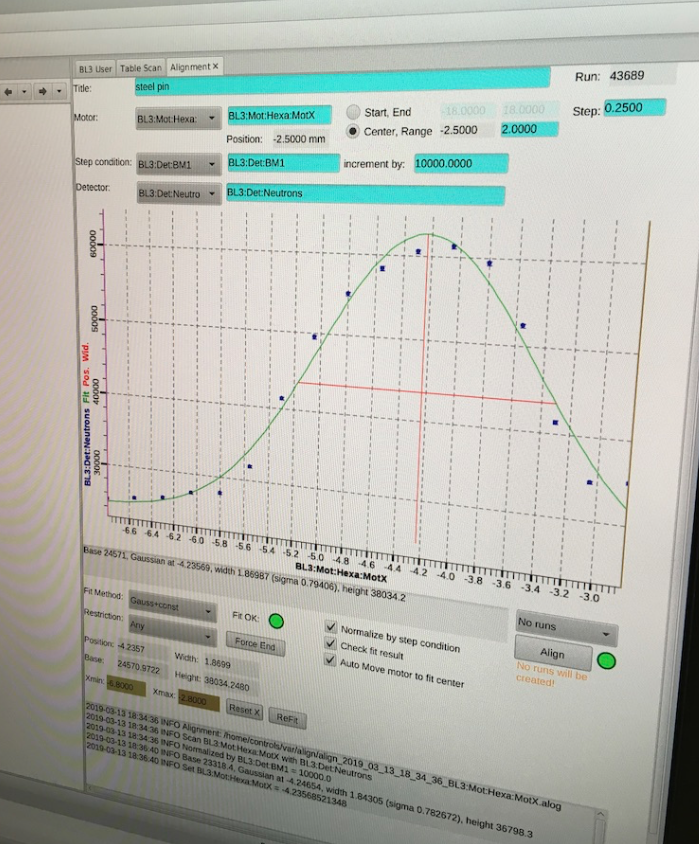 Developing portable scanning station at ESS. Test on V20 (Berlin) next week
19